Formato PechaKucha
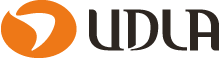 PechaKucha es un formato de presentación dinámica que consta de 20 láminas que deben ser explicadas en 20 segundos cada una, con una duración total de 6:40 segundos (20x20).
Luego de la lámina del título de la presentación se han incluido 20 láminas que avanzan automáticamente cada 20 segundos. 
La estructura de una presentación PechaKucha es similar al de una presentación normal. Sin embargo, debes procurar utilizar recursos suficientes (textos/imágenes/tablas/gráficos) para que se pueda comprender la idea que quieres expresar en solo 20 segundos.
Para que tengas una noción del tiempo transcurrido en cada diapositiva se ha agregado una animación en la parte inferior de cada una. Debes transmitir el mensaje antes de que el gato alcance el ovillo de lana.
Practica varias veces para cumplir con el estilo de este tipo de presentaciones.
Este formato puede ser convertido de 16:9 a 4:3 según lo solicite el profesor.
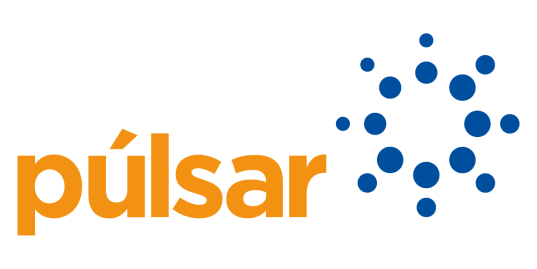 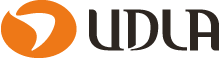 Título de la presentación
Fuente “Arial” 44 pt. o “Times New Roman” 44 pt.
Fuente “Arial” 20 pt. o “Times New Roman” 20 pt.
Asignatura:
Nombre asignatura
Profesor/es responsable/s:
Nombre del profesor
Estudiantes:
Nombres de los estudiantes (orden alfabético)

MES – AÑO
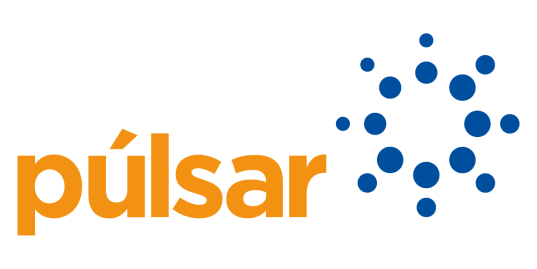 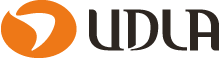 Título de la lámina
Texto/imagen/tabla/gráfico
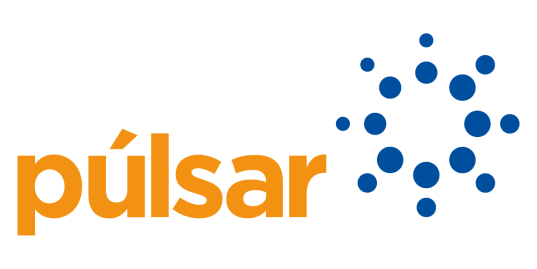 1
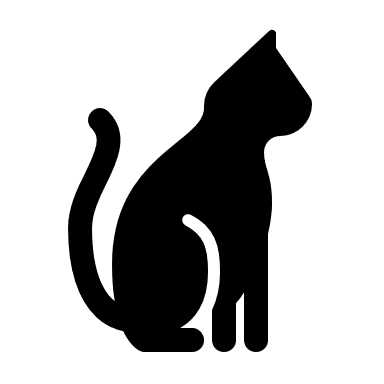 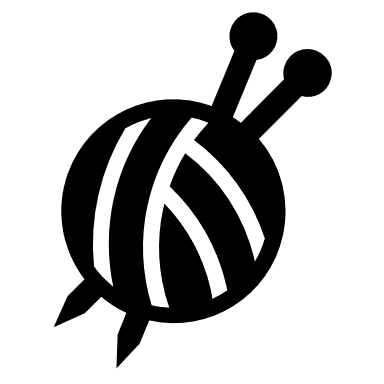 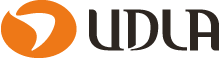 Título de la lámina
Texto/imagen/tabla/gráfico
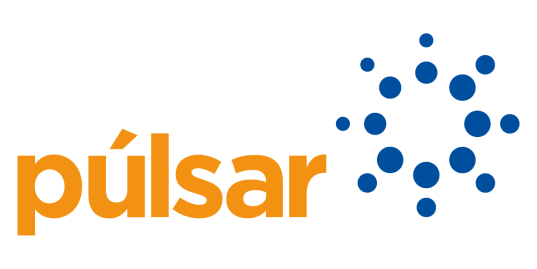 2
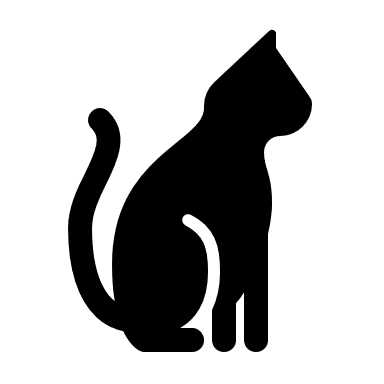 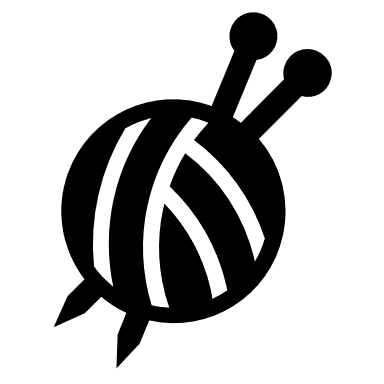 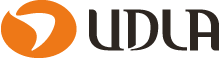 Título de la lámina
Texto/imagen/tabla/gráfico
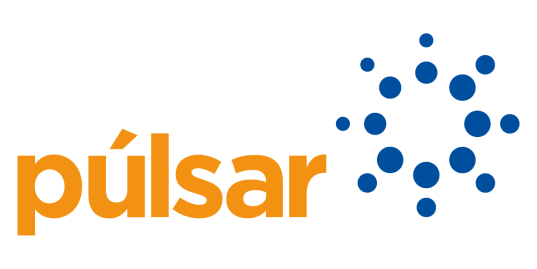 3
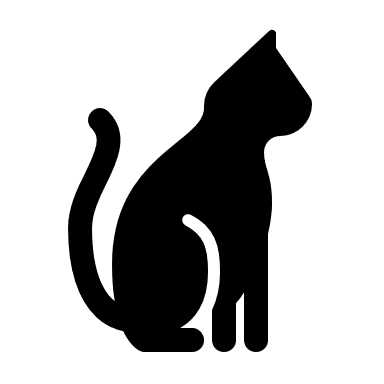 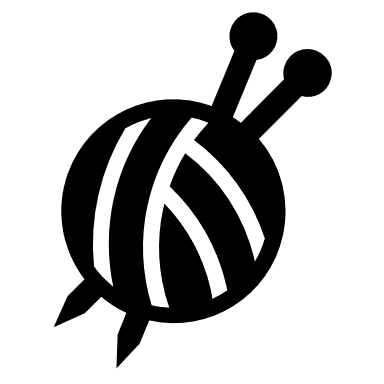 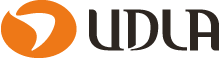 Título de la lámina
Texto/imagen/tabla/gráfico
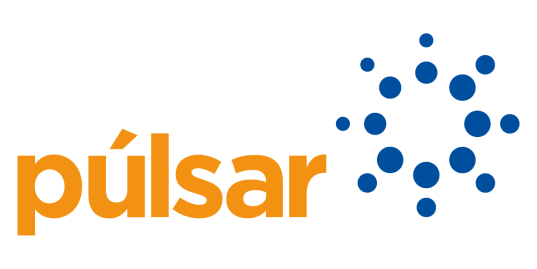 4
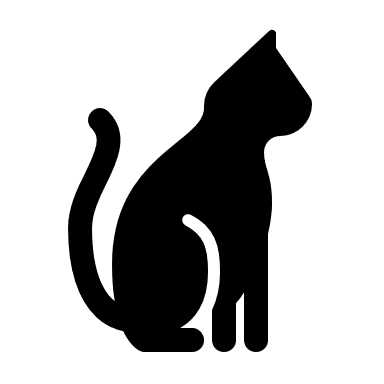 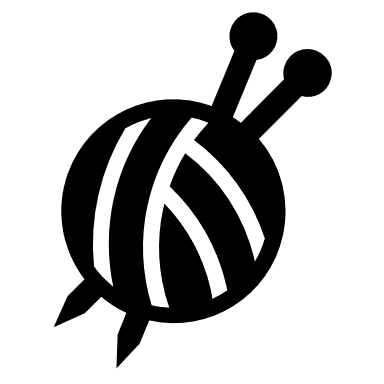 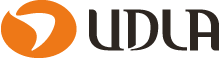 Título de la lámina
Texto/imagen/tabla/gráfico
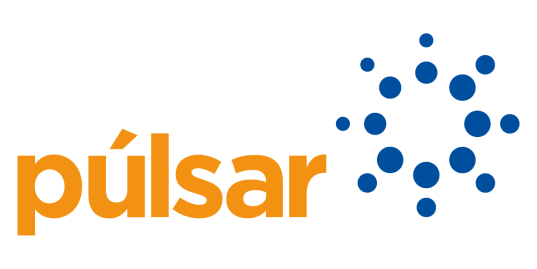 5
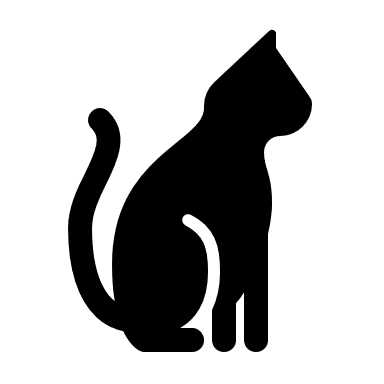 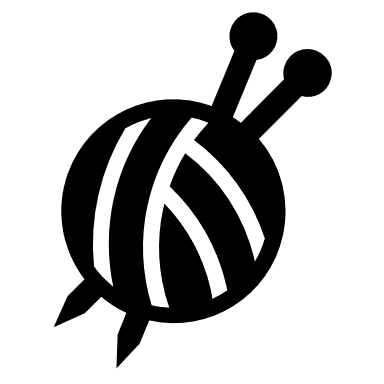 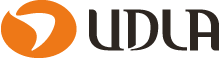 Título de la lámina
Texto/imagen/tabla/gráfico
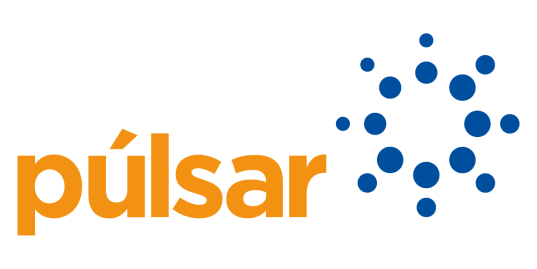 6
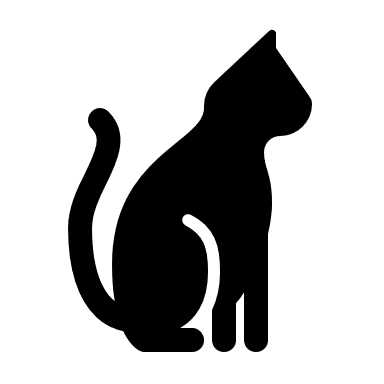 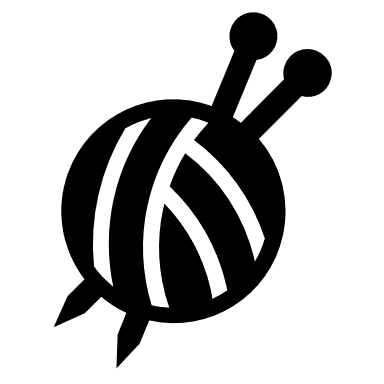 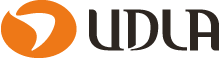 Título de la lámina
Texto/imagen/tabla/gráfico
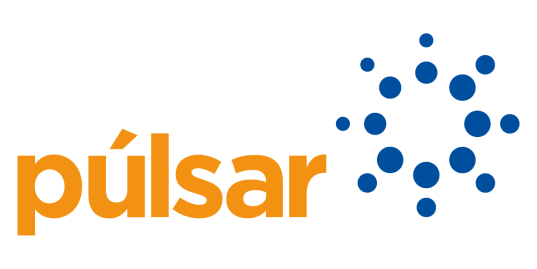 7
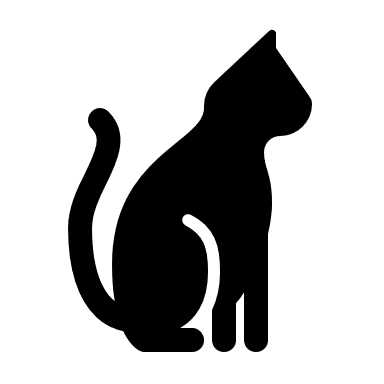 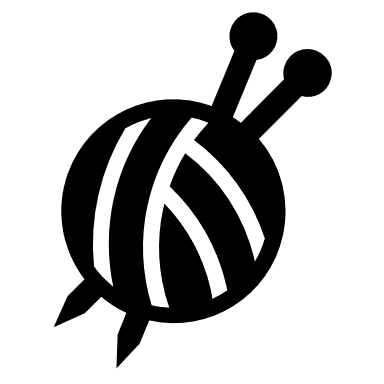 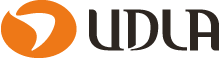 Título de la lámina
Texto/imagen/tabla/gráfico
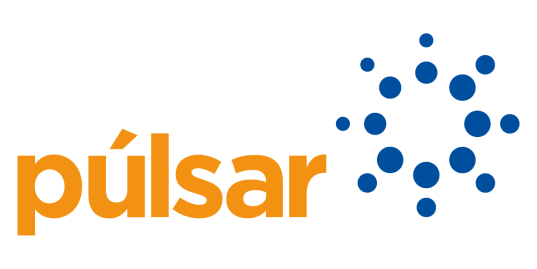 8
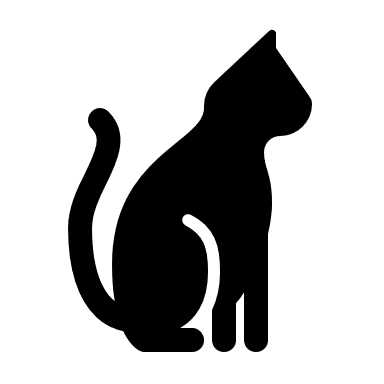 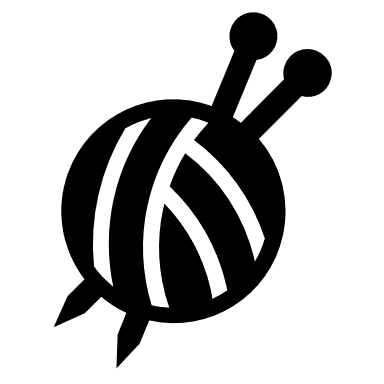 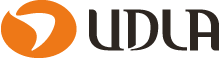 Título de la lámina
Texto/imagen/tabla/gráfico
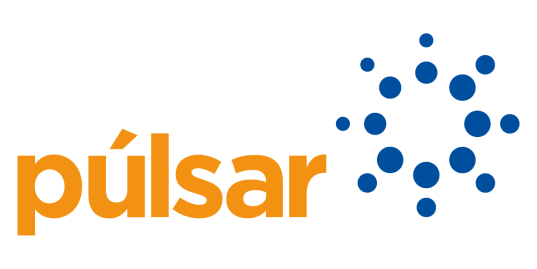 9
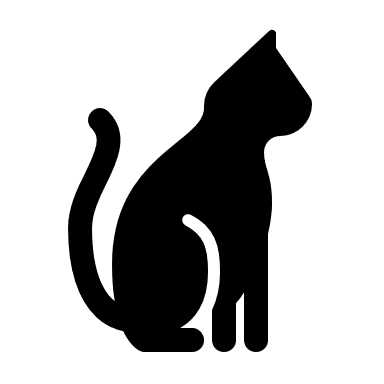 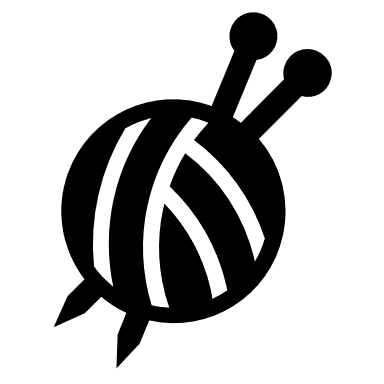 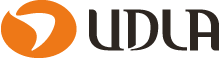 Título de la lámina
Texto/imagen/tabla/gráfico
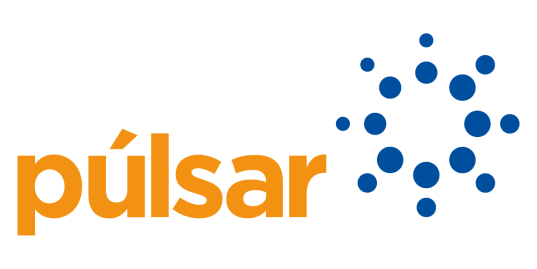 10
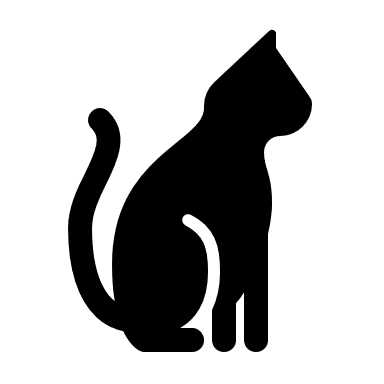 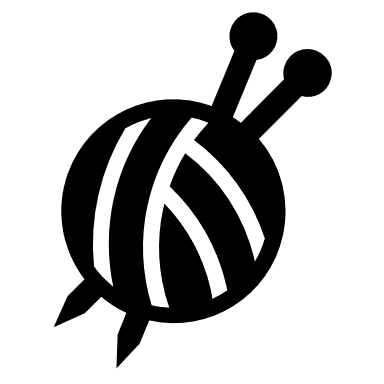 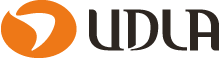 Título de la lámina
Texto/imagen/tabla/gráfico
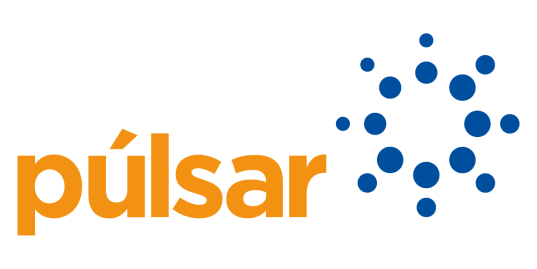 11
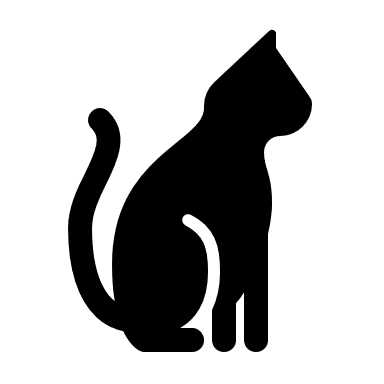 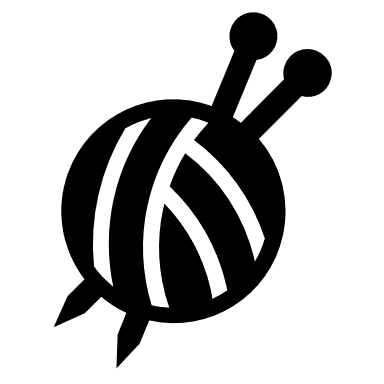 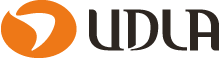 Título de la lámina
Texto/imagen/tabla/gráfico
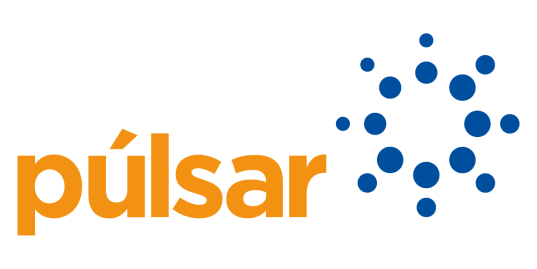 12
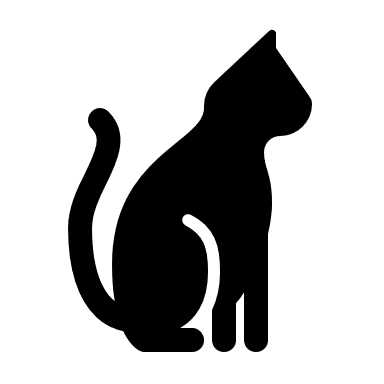 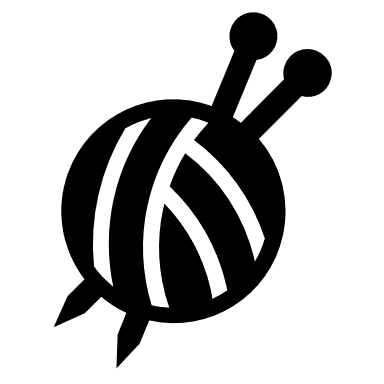 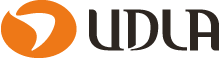 Título de la lámina
Texto/imagen/tabla/gráfico
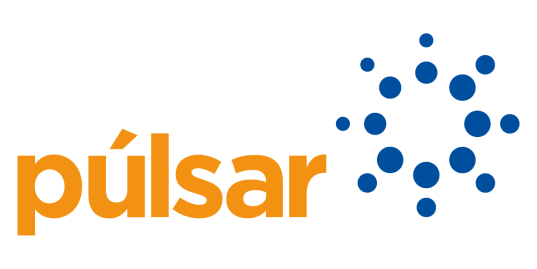 13
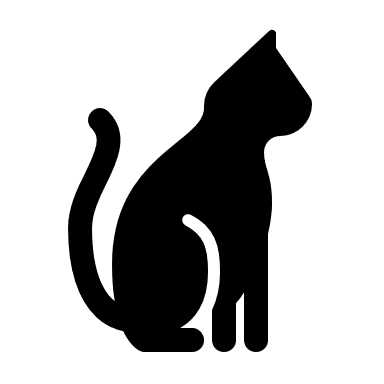 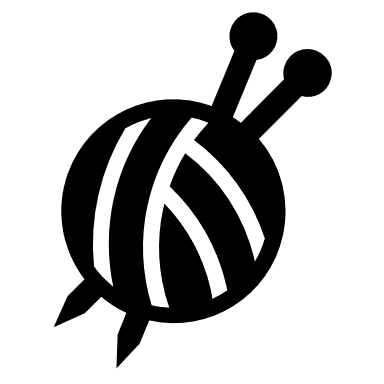 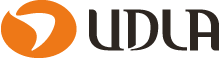 Título de la lámina
Texto/imagen/tabla/gráfico
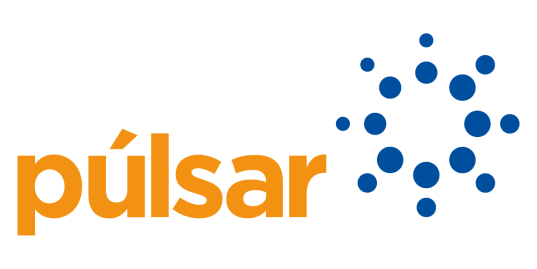 14
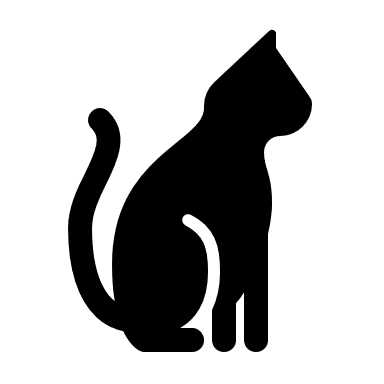 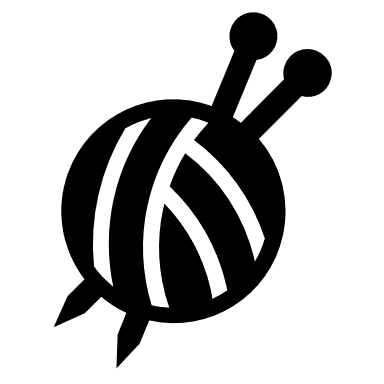 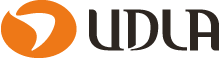 Título de la lámina
Texto/imagen/tabla/gráfico
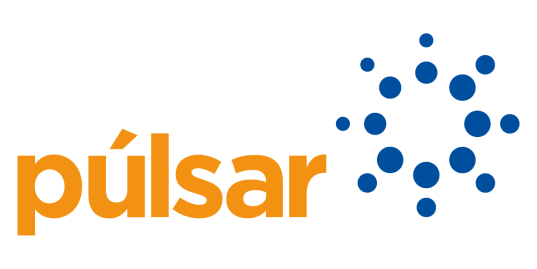 15
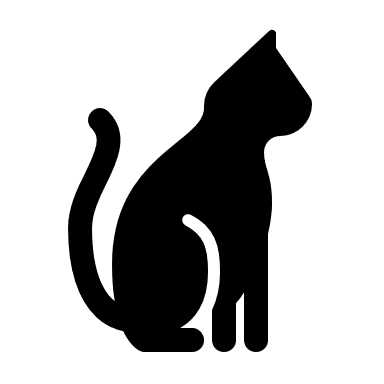 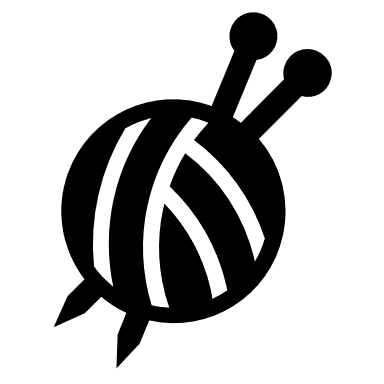 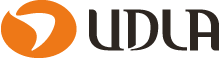 Título de la lámina
Texto/imagen/tabla/gráfico
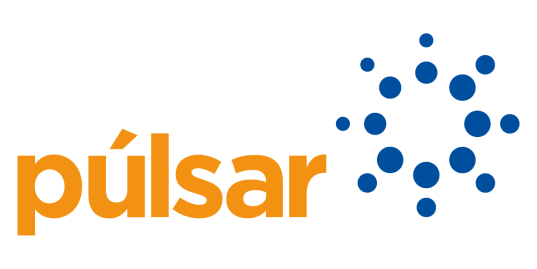 16
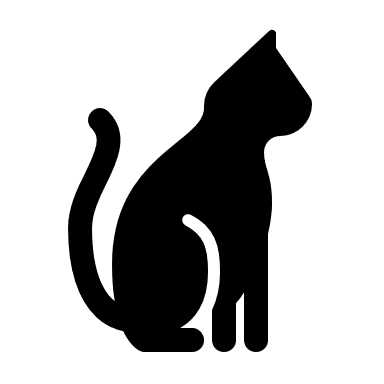 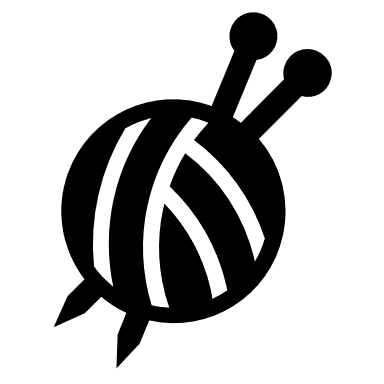 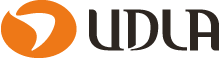 Título de la lámina
Texto/imagen/tabla/gráfico
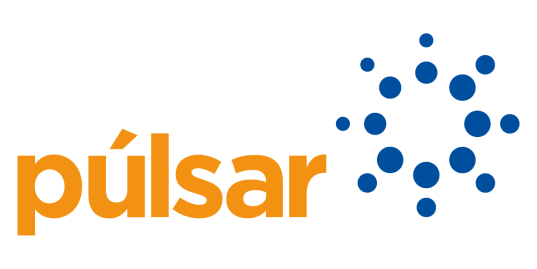 17
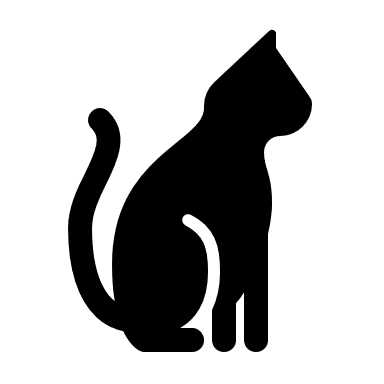 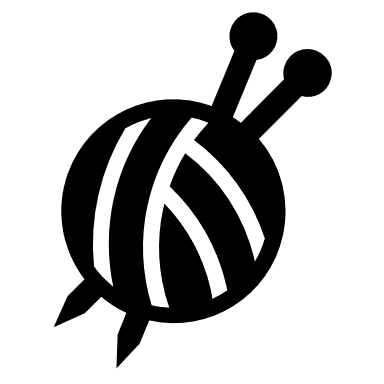 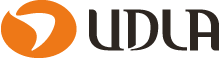 Título de la lámina
Texto/imagen/tabla/gráfico
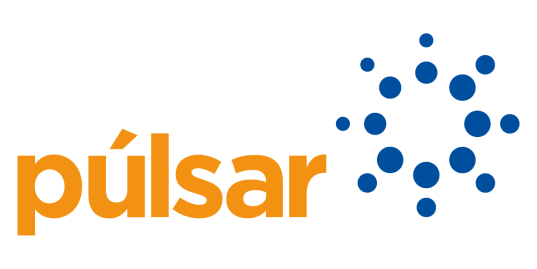 18
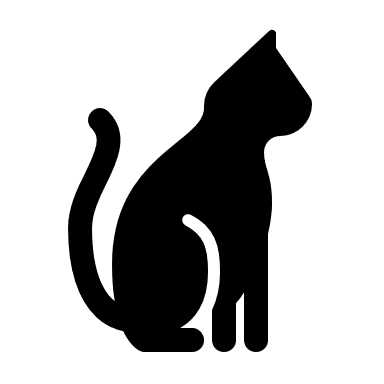 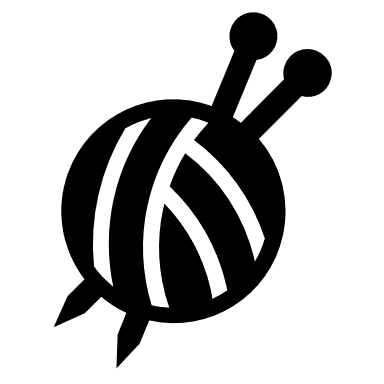 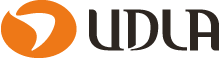 Título de la lámina
Texto/imagen/tabla/gráfico
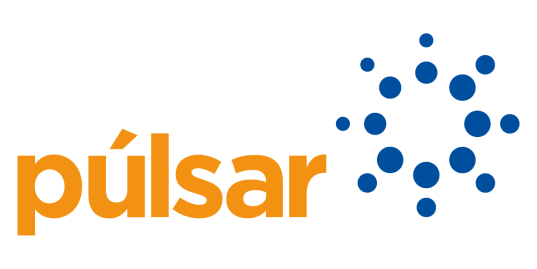 19
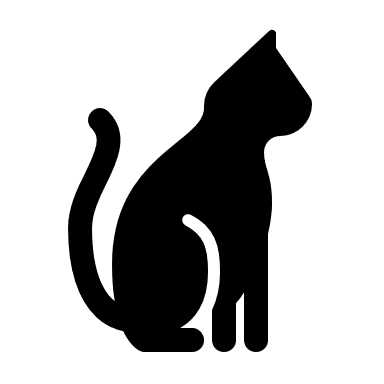 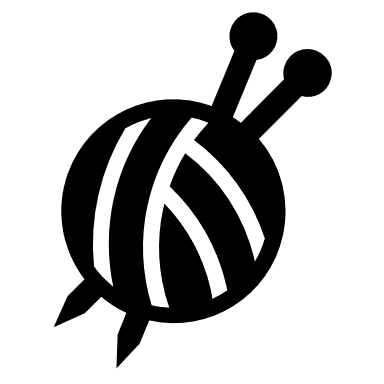 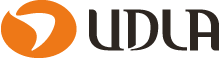 Título de la lámina
Texto/imagen/tabla/gráfico
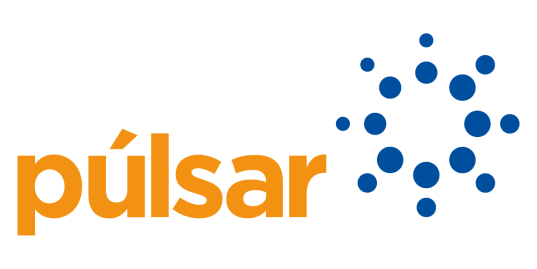 20
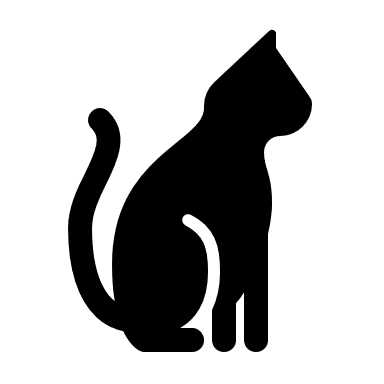 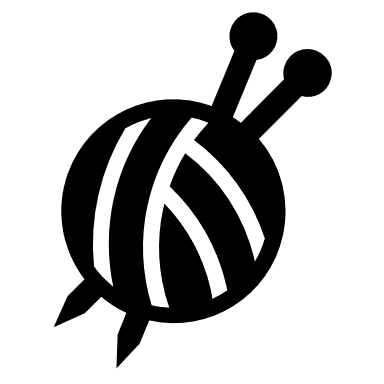 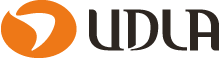 Título de la presentación
Fuente “Arial” 44 pt. o “Times New Roman” 44 pt.
Fuente “Arial” 20 pt. o “Times New Roman” 20 pt.
Asignatura:
Nombre asignatura
Profesor/es responsable/s:
Nombre del profesor
Estudiantes:
Nombres de los estudiantes (orden alfabético)

MES – AÑO
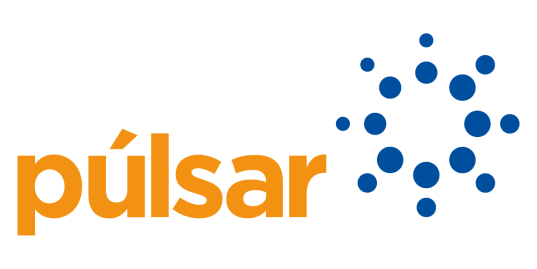